מקואות
ברוקלין, שבט תשפ"ד
חידושי הלכה בסדור
כתי"ק כ"ק אדמו"ר הרש"ב נ"ע בהלכות מקואותעל כרטיס ביקור שלו
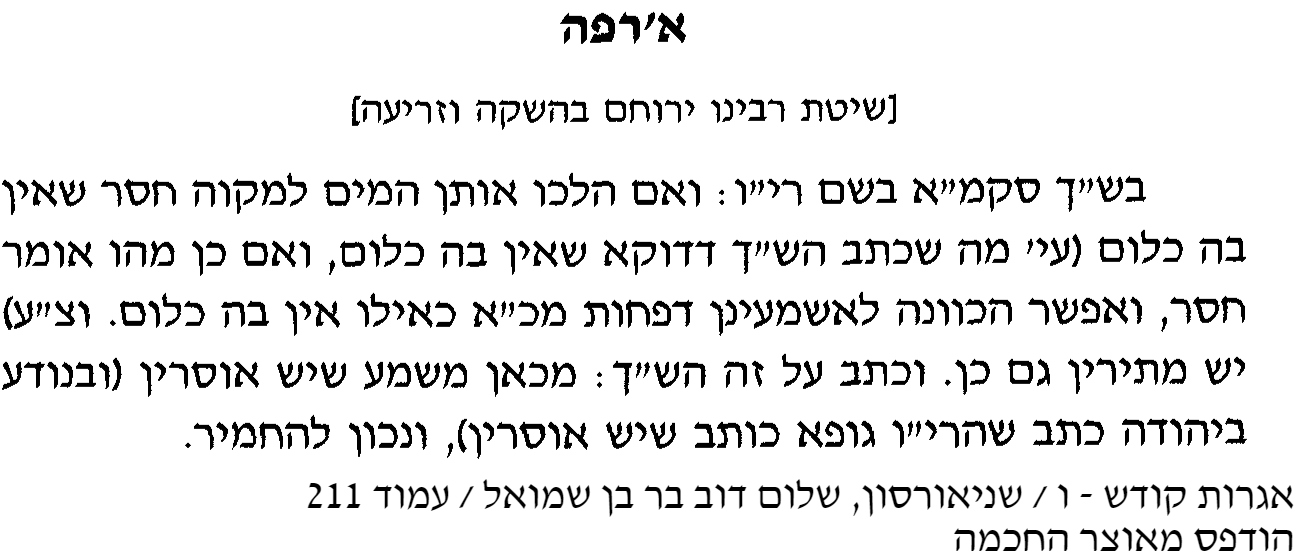 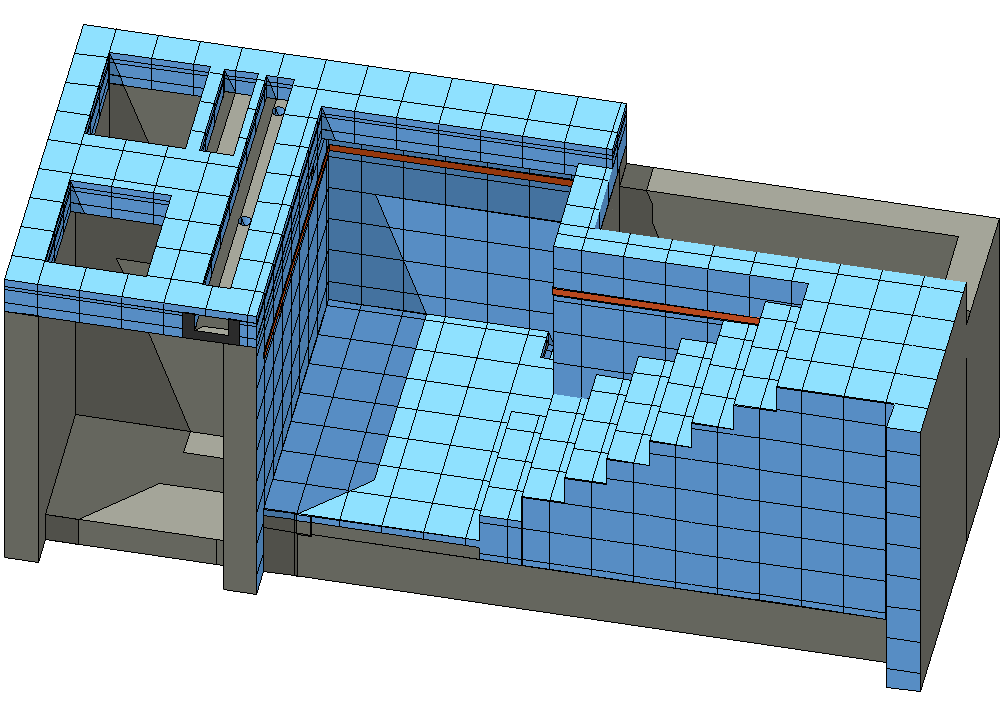 דין מים שאובים שהוכשרו ויצאו למקום אחר:יורה דעה סימן רא סעיף טו:מקוה שיש בו ארבעים סאה, ומעין כל שהוא, יכול לשאוב כל מה שירצה ליתן לתוכה מא והם כשרים, אף על פי שהם רבים על המים שהיו בתוכה תחלה.
ש"ך שם ס"ק מא:
מא והם כשרים כו' - ואם הלכו אותן המים שהשליכו במעיין למקוה חסר שלא היה בו כלום, יש מתירים ג"כ לטבול בו, עכ"ל רבינו ירוחם, ומביאו ב"י. ומשמע דיש אוסרים. והלכך טוב להחמיר.
דין מים שאובים שהושקו ונפסקה ההשקה:יורה דעה שם סעיף נב:הבא לערב מקוה פסול או חסר עם מקוה כשר, להכשירו; או ששניהם חסרים ובא לערבם להכשירם, צריך שיהא נקב שביניהם רחב כשפופרת הנאד . . ולאחר שנתערב הפסול עם הכשר, אפילו רגע, נשאר קיב לעולם בהכשרו, אפילו נסתם הנקב אח"כ.
ש"ך שם ס"ק קיב:
קיב לעולם בהכשרו כו' - ורבינו ירוחם כ' שנסתפקו המפרשים אם נשאר השאוב בהכשרו או כיון שנסתם הנקב חוזר לפסולו כבתחלה, ומביאו ב"י וד"מ, וטוב להחמיר לכתחלה:
משנה מסכת מקוואות פרק ו משנה ח
מטהרים את המקואות העליון מן התחתון והרחוק מן הקרוב. כיצד מביא סלון של חרס או של אבר ומניח ידו תחתיו עד שהוא מתמלא מים ומושכו ומשיקו אפילו כשערה דיו. היה בעליון ארבעים סאה ובתחתון אין כלום, ממלא בכתף ונותן לעליון עד שירדו לתחתון ארבעים סאה:
הערות אדמו"ר הרש"ב נ"ע:
א) "כבד לומר" דסיפא דמתניתין מיירי כשהם מושקים זו לזו, והרי הרישא אשמעינן עצה דהשקה.
ב) קשה גם למאן דפוסל בנפסקה ההשקה.

ניתן להבחין בין השקה לזריעה, ולומר שבזריעה, נפסקה ההשקה כשירה.
יישוב של אדמו"ר רש"ב נ"ע
האוסרים שאובין שנזרעו היינו רק כשנזרעו במי מעיין מועטים. 
[ברור שבעוד השאובין יחד עם מי המעין המועטים – הכל כשר. הפסול לדעתם הוא רק בנשפכו למקום אחר].
אבל אם נזרעו במ' סאה של מי גשמים, יודו שהן נכשרין אף לכשיצאו למקום אחר.
החשש בזריעה בזוחלין
צינור של מי העיר 
שנשפכין לבור הזריעה
בור הטבילה
בור זריעה
החשש בזריעה בזוחלין
צינור של מי העיר 
שנשפכין לבור הזריעה
בור הטבילה
בור זריעה
הטובל מעל הזחילה: 
להרא"ש – טהור; להר"ש – טמא.
מ' סאה
הטובל למטה מהזחילה: להרא"ש והר"ש – טהור; להמרדכי - טמא.
מקור לפסול הזריעה בזוחלין
מקוואות פרק ג משנה ג 
בור שהוא מלא מים שאובין, והאמה נכנסת לו ויוצאה ממנו, לעולם הוא בפסולו עד שיתחשב שלא נשתייר מן הראשונים שלשה לוגין.

המסקנא המתבקשת: שיש להבחין בין זוחלין ממש לבין מים שבאשבורן ויש מים זוחלין על פיהם.
הדיעות בזוחלין שעל פני אשבורן
יורה דעה שם סעיף נ:
מקוה של מי גשמים שנפרץ אחד מכתליו והמים יוצאים דרך הסדק, אם ישארו בו מ' סאה אחר שיצאו קצתן שעד הסדק, כשר; ואם לאו, פסול משום דהוי ליה זוחלין ואין מקוה מטהר בזוחלין. 
הגה: ויש מחמירין אפילו אם ישארו מ' סאה עד הסדק, ויש לחוש לדבריהם לכתחלה לסתום הסדק.
[Speaker Notes: לדעת המרדכי מוכרחים לומר שזריעה בזוחלים הוא כשר. להרא"ש והר"ש י"ל שהזריעה כשירה בגלל שנזרעים שבאשבורן.]
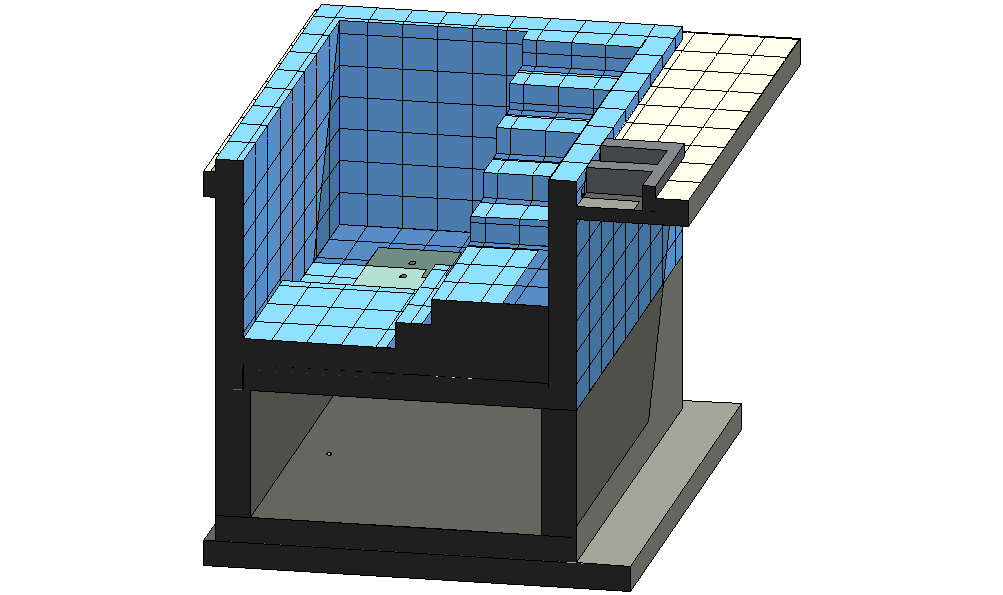